ফুলের শুভেচ্ছা
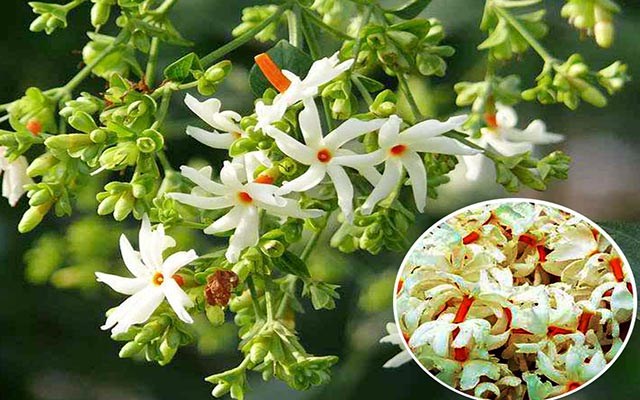 মুহা:হাবিব
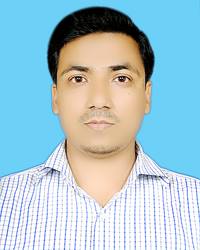 সহকারি শিক্ষক 
ডাওরী হাট সরকারি প্রাথমিক বিদ্যালয়
লালমোহন,ভোলা।
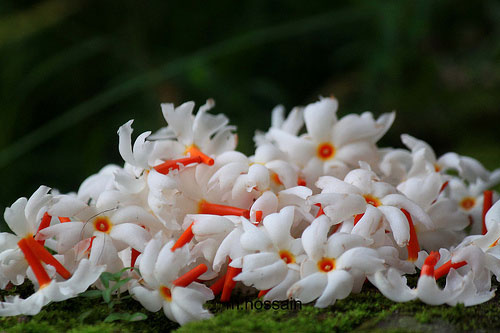 শ্রেনি:৪র্থ
বিষয়: বাংলা
পৃষ্টা:১
শিখনফল
২.৭বাংলাদেশের প্রাকৃতিক বৈচিত্র সম্পর্কে বলতে পারবে
আমরা একটি গান শুনি ও দেখি:
পাঠের শিরোনাম:
বাংলাদেশের প্রকৃতি
বর্ষাকাল
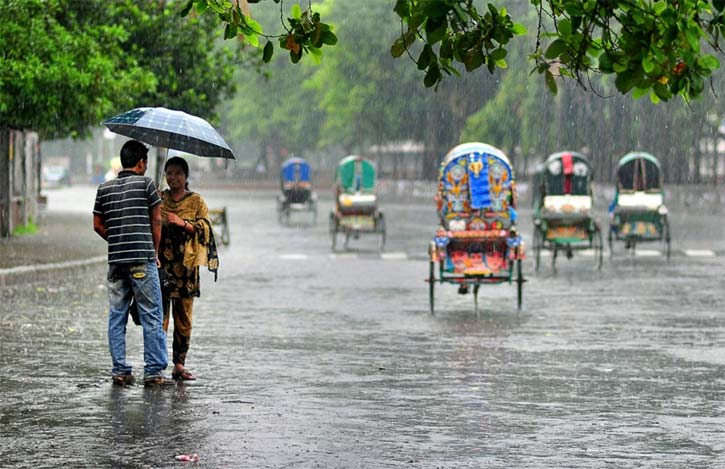 বর্ষাকাল
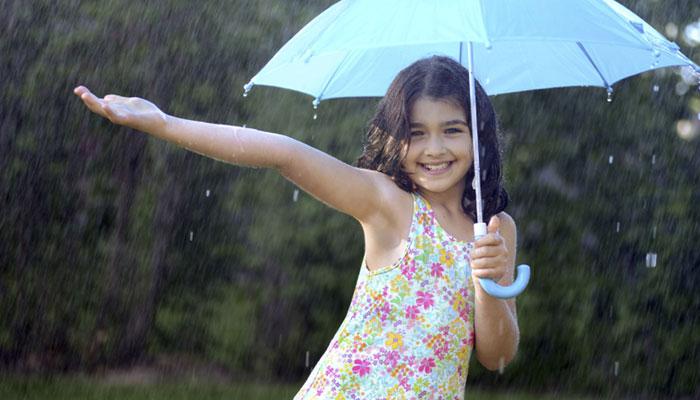 বর্ষাকাল
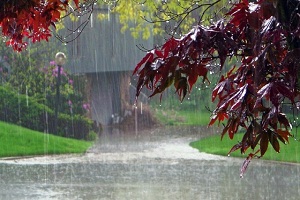 বর্ষাকাল
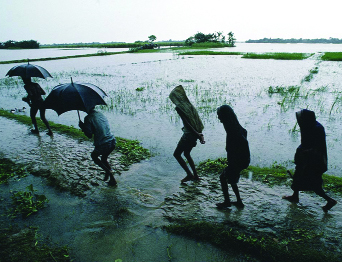 গ্রীষ্মকাল
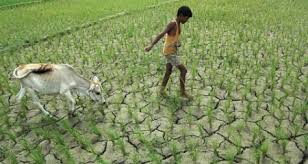 গ্রীষ্মকাল
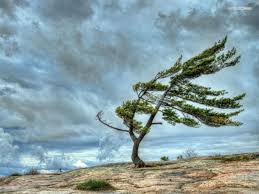 শীতকাল
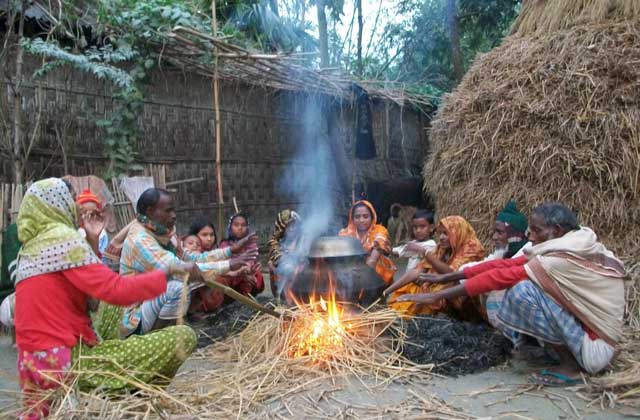 শীতকাল
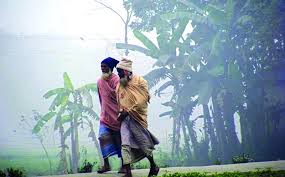 শরৎকাল
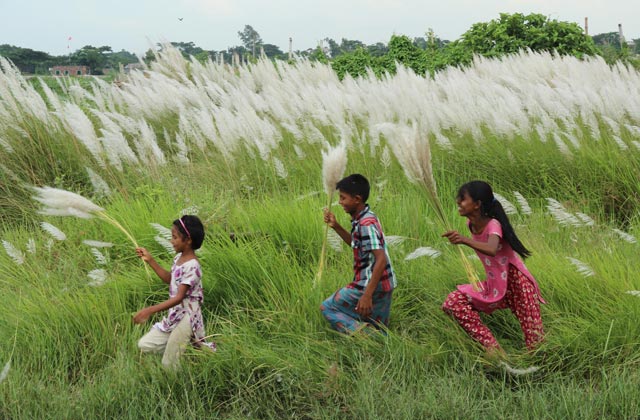 শরৎকাল
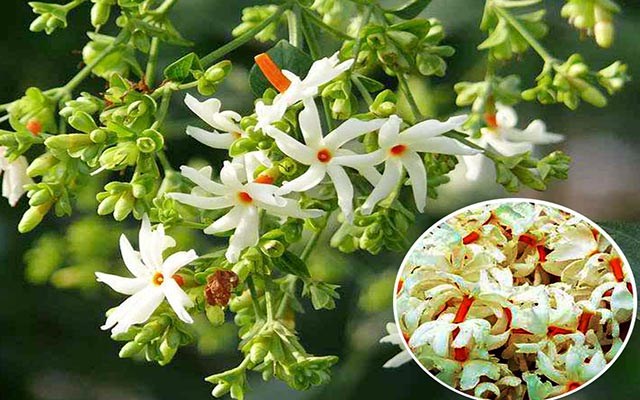 হেমন্তকাল
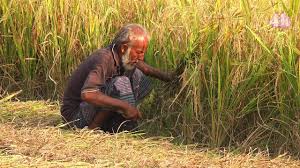 হেমন্তকাল
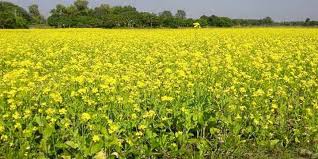 বসন্তকাল
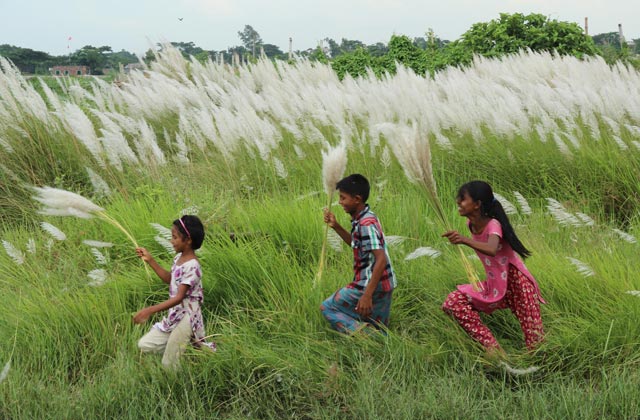 হেমন্তকাল
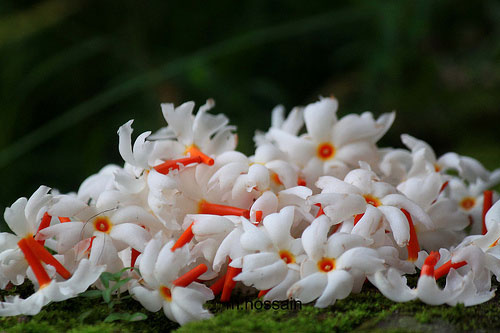 আমাদের পাশের বন্ধুদের দলে আলোচনা করি
বাংলাদেশের প্রাকৃতিক বৈচিত্র সম্পর্কে
বাংলাদেশের প্রাকৃতিক বৈচিত্রে কতটি ঋতু দেখলাম?
বাংলাদেশের প্রকৃতিতে ঋতুগুলোর নাম খাতায় লিখি
ধন্যবাদ